Как организовать дистанционное обучение
Формы дистанционного обучения
Классическое дистанционное обучение.

Онлайн-уроки

Смешанная форма
Формы дистанционного обучения
Классическое дистанционное обучение
Онлайн уроки
Учителю достаточно подготовить и направить ученикам материалы для самостоятельного изучения тем. К каждой теме учитель планирует «контрольные точки» – задания, с помощью которых можно оценить, усвоил школьник тему или нет. Контрольные точки решают проблему с накопляемостью отметок
Учитель должен обладать необходимыми ИКТ-компетенциями: уметь пользоваться как базовыми компьютерными возможностями, так и расширенным пакетом ПО. В расширенный пакет ПО входят программы и сайты, с помощью которых можно проводить онлайн-трансляции уроков или направлять уже существующие материалы школьникам, как в РЭШ или МЭШ
Ресурсы, рекомендованные минпросвещения
Ресурсы, рекомендованные минпросвещения
Программное обеспечение дистанционного обучения
Конференц-звонки skype
Онлайн-трансляции на платформах youtube, vkontakte
Удобно, если нужно провести опрос и у всех учеников есть микрофон и наушники
Подходит, даже если не у всех учеников есть микрофоны и наушники. Школьники могут отвечать на устные вопросы учителя в комментариях к трансляции. Так можно вести учет ответов детей: комментарии сохраняются. Также можно сохранить видеозапись самой трансляции
КАК ПРОВОДИТЬ ВИДЕОКОНФЕРЕНЦЗВОНКИ В SKYPE
Шаг 1. Зайти по ссылке https://www.skype.com/ru/free-conference-call/
Шаг 2. Создать бесплатную уникальную ссылку: нажать на кнопку «Создать бесплатное собрание»
Шаг 3. Скопировать ссылку на собрание и отправить ее участникам. Затем нажать на кнопку «Позвонить»
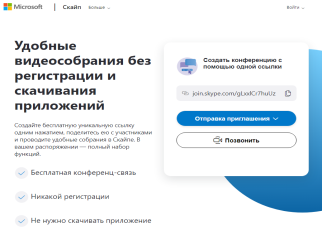 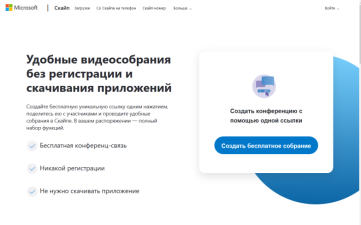 КАК ПРОВОДИТЬ ВИДЕОКОНФЕРЕНЦЗВОНКИ В SKYPE
Шаг 4. Нажать кнопку «Присоединиться как гость»
Шаг 5. Ввести свое имя и нажать на кнопку «Присоединиться»
Шаг 6. Нажать на кнопку «Позвонить» и начать занятие
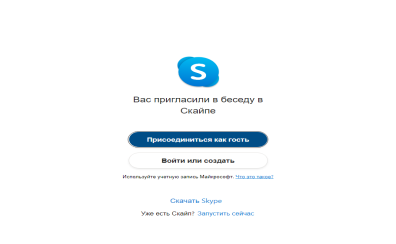 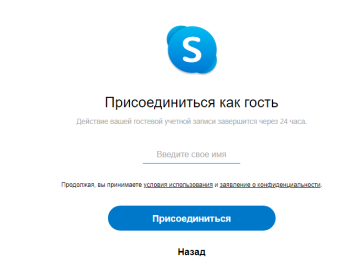 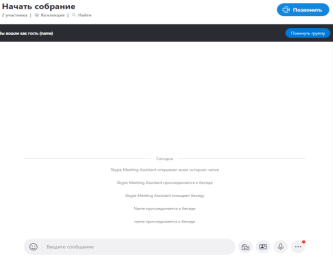 Как поддерживать контакт с учениками на дистанционном обучении
СОЦИАЛЬНЫЕ СЕТИ «ОДНОКЛАССНИКИ» И «ВКОНТАКТЕ»
● Закрытые или публичные сообщества и чаты для класса, группы и предмета. В сообществах можно не только публиковать записи с важной информацией и участвовать в обсуждениях, но и хранить учебные документы, конспекты, учебники.
● Прямые трансляции лекций и уроков, запись видео, вебинары.
● Дистанционные видеоуроки. Соцсети поддерживают групповые звонки, в которых может участвовать до 100 человек, а также демонстрацию экрана компьютера и смартфона.
● Размещение учебных материалов: документов (презентаций, файлов, таблиц), картинок, аудио, видео.
● Готовые приложения внутри соцсетей (тесты, анкеты и др.). Соцсети также позволяют разрабатывать собственные инструменты на платформах мини-приложений.
ПЕРЕЙТИ В МЕТОДИЧЕСКИЕ РЕКОМЕНДАЦИИ ОДНОКЛАССНИКИ
https://insideok.ru/blog/-kak-organizovat-onlayn-obuchenie-v-odnoklassnikah-vo-vremya-karantina
ПЕРЕЙТИ В МЕТОДИЧЕСКИЕ РЕКОМЕНДАЦИИ ВКОНТАКТЕ
https://vk.com/@edu-for-distant
Спасибо за внимание